Роль  дошкольных образовательных учреждений в становлении гражданского общества
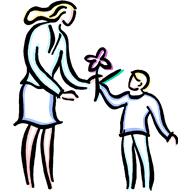 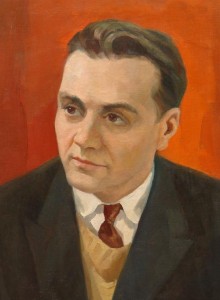 Долг перед Отечеством – святыня человека… От нас, отцов, матерей, от воспитателей,                                                                                зависит, чтобы каждый наш юный гражданин  дорожил этой святыней, как дорожит честный человек своим добрым именем, достоинством  своей семьи                                                                                                                                           В.А.Сухомлинский
Цель  Воспитания гражданственности
воспитание у ребенка любви и привязанности к своей семье, дому, детскому саду, улице, городу;
воспитание уважения к труду;
развитие интереса к русским традициям и промыслам;
формирование элементарных знаний о правах человека;
расширение представлений о городах России;
знакомство детей с символами государства (герб, флаг, гимн);
развитие чувства ответственности и гордости за достижения страны;
формирование толерантности, чувства уважения к другим народам, их традициям;
создание условий для организации взаимодействия семьи и дошкольного образовательного учреждения по вопросам гражданского воспитания (вовлечение родителей в процесс воспитания гражданственности)
Составляющие   гражданского воспитания
Патриотизм;

 Гражданские права и обязанности;

 Межнациональная толерантность
Патриотизм
формирование в ребенке общечеловеческих нравственных качеств личности (совершать добрые дела и поступки, чувство сопричастности к окружающему и развитие таких качеств, как сострадание, сочувствие, находчивость, любознательность);

 приобщение к истокам национальной региональной культуры; формирование духовно-нравственного отношения к природе родного края и чувства сопричастности к ней;

 воспитание любви, уважения к своей нации, понимания своих национальных особенностей, чувства собственного достоинства, как представителя своего народа, и толерантного отношения к представителям других национальностей (сверстникам и их родителям, соседям и другим людям
цели   правового  воспитания
формирование у детей положительного самоощущения;
развитие у детей положительного отношения к окружающим людям;
приобщение дошкольников к ценностям сотрудничества с другими людьми;
развитие коммуникативной компетентности дошкольников и формирование у них социальных навыков;
формирование правового сознания у детей через ознакомление их с ближайшим окружением.
умение соблюдать права друг друга, жить в группе по своим справедливым«законам», которые «установят» сами.
Межнациональная толерантность
проявляется той культурной направленностью, отношением личности, которая проживает в мире и согласии, и предполагает наличие у каждого таких человеческих качеств, как ответственность, доброжелательность, сдержанность, терпимость
НОД
(Познание,
социализация,  
коммуникация,
художественное
творчество,
 музыка)
Экскурсии,
выставки
Экскурсии.
Образовательное 
проектирование,
чтение художественной
литературы
Формы образовательной 
деятельности
Досуги,
музыкально-
художественная
 деятельность
Составление 
генеалогического
 древа семьи
Составление толкового словаря нравственных  и  гражданских понятий
Дошкольники совместно с родителями и педагогом могут составить толковый словарь, подобрать объяснения этих понятий (дом, Родина, семья, друзья, флаг, герб, гимн…) иллюстрации к ним, составить ребусы, подобрать пословицы, поговорки и т.д.
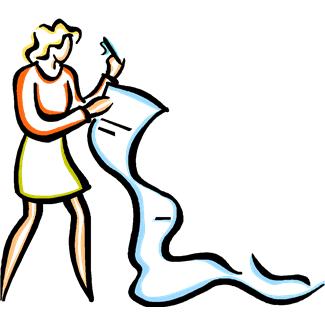 оформление визитки «Я– гражданин России !»
Ребенок на листе ватмана в процессе непосредственной деятельности в рамках содержания образовательной области «Художественное творчество» рисует свой портрет;

 Дома с родителями кратко пишет о себе и о своей семье – кто он, какая у него семья, что он любит, чем занимается, какие у него есть права и обязанности дома, какой характер.
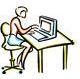